LDO/CWO In Service Procurement 
Selection Boards



Navy Personnel Command
Administrative Selection Boards (PERS-803)
March 2017
Topics of Discussion
Eligibility
Communicating with the board
Pre board
Membership
Quotas
Tools of the board
Available for Review
Not Available for Review
What the Board Considers
Board Process Overview
Post Board Process
Common Issues/FAQs/Myths
Eligibility
Read the announcing NAVADMIN and Chapters 2 and 7 and 
		 Appendix F of OPNAVINST 1420.1B
Where conflicts exist, follow the NAVADMIN.

FY18 eligibility
LDO ENS:  E6 to E9 with 8-14 years time in service
E6 applicants must have 1 year TIR as of 1 October of calendar year of application (1 Oct 17 for FY18 board) and pass the E7 exam
CWO:  E7 to E9 with 14-20 years time in service
CWO to LTJG:  14-16 years time in service and 2 years time in grade

Additional requirements
U.S. citizenship
High school graduate or GED
Color vision test (for certain designators)
No NJP/civil conviction in the last three years as of 1 October of calendar year of application (1 Oct 16 for FY 18 board)
[Speaker Notes: Eligibility requirements are published in the announcing NAVADMIN and chapters 2 and 7 and Appendix F of OPNAVINST 1420.1B.  Make sure that you incorporate changes made by NAVADMIN 281/12 into OPNAVINST 1420.1B as there have been changes since the instruction was published.

Eligibility for the FY18 (January 2017) board are on the slide.  There may be changes so always review the announcing NAVADMIN.

Contrary to popular belief, not everything is waiviable.  Especially these additional requirements.]
Eligibility
Application packages must be complete

PERS 803 checks each package using the same eligibility checklist that applicants and commands should be using

Any information that is required but not provided may result in a determination of “not eligible”
To resolve eligibility issues, contact PERS-803 prior to application due date.
[Speaker Notes: Your application package is also used to determine your eligibility.  An incomplete package may make you ineligible.  For example, if you do not fill in block 29 (Civilian/military offense(s)), NPC cannot verify that you have not been in trouble in the last three years, so there is no positive confirmation that you are eligible.]
Communicating with the Board
Your application is your means to communicate with the board

Discuss your application with your LDO/CWO mentor

Consider having an experienced board member review your OMPF with you

Submit items you want considered that are missing from your OMPF as enclosures to your application

NSIPS Electronic Service Record (ESR) data is not available to the board unless it is also in your OMPF 

Documents forwarded to selection boards do not update your OMPF

Any addendums must come from and be signed by you and have command endorsement. Addendums not signed by the applicant are considered third-party correspondence and not presented to the board
[Speaker Notes: The application and any addendums are your communications to the board.  You can send anything that you want the board to consider.  The board already sees field codes 30 through 38 of your OMPF.  There is no need to send duplicates.

All correspondence must come from you as the applicant via your CO.  You must sign anything you send, otherwise there is not positive confirmation that it came from you and will be deemed third-party correspondence, which is not presented to the board.  Your signature may be a wet signature (signing the paper with a pen) or your digital signature using your CAC.]
Communicating with the Board
Your application is your means to communicate with the board 

DO NOT

Send originals of source documents, they will not be returned

Send duplicates of items already in your OMPF

Send Joint Service Transcripts (JST)

Highlight items on your documents.  They may become illegible when scanned into the selection board system

DO:

Pay close attention to due dates on the announcing NAVADMIN

Include your FULL SSN on each page submitted
[Speaker Notes: Again, the application and any addendums are your communications to the board.  You can send anything that you want the board to consider.  However, NPC recommends that you DO NOT: [see slide]]
Pre-Board
PERS-8 Actions

Scrub eligibility

Each application is checked against the eligibility checklist
Errors are posted to BOL and updated weekly
Errors that are not corrected may result in a determination of “not eligible” for the board

100% accountability and verification of addendums  

Each addendum is added to the original application 
There is no method to update BOL for addendums
Addendums received after the “received by” date published in the announcing NAVADMIN are not presented to the board
[Speaker Notes: As applications are received, PERS 803 scrubs each one individually for eligibility.  As a courtesy to applicants, error codes are posted on BOL, giving you the opportunity to correct or submit additional information.  Since each application must be manually scanned into the selection board system, there has to be a firm deadline for applications to be ready for the scanners in order for them to be in the system when recorders arrive.  You will have had plenty of time to correct errors by that date, so any outstanding errors will likely make you not eligible.

Each addendum that is sent is added to the original applications.  BOL does not get updated when you submit an addendum.  You can call the Customer Service Center or a PERS 803 representative to see if your addendum was received.

Note that addendums have a “received by” date instead of a “postmarked” date.  If your addendum was not received by 2359 on the date announced in the NAVADMIN it will not be presented to the board.]
Membership
Membership demographics

Requested Designators						Race
Gender															Geographic Location
Special Qualifications							Component													
Prior Board Experience						Number of reviews

	Up to five panels for record review.  For example

					Admin/Supply Panel													  
					Surface Ops Panel
					Aviation Panel												  
					Information Warfare Panel
					NUC Panel

1 LDO captain (President who is a member of all panels)
1 URL on each panel
 ~ 60 members total
[Speaker Notes: From SECNAVINST 1401.3A, para 4a.:  “Board members should be selected from a wide range of leadership positions and reflect the composition of the officer corps, including women and racial or ethnic minorities.”  PERS 805 receives board member and board recorder applications from detailers then builds the board membership to closely reflect the demographics of the applicants.  Members and recorders are notified of their selection as board members and recorders approximately a month prior to the board convening.  Membership MUST NOT be compromised.  Members must not divulge the purpose, location, or dates of travel to anyone except their Commanding Officer/Reporting Senior. They may divulge only the location and dates of travel to an individual designated by their Commanding Officer/Reporting Senior for coordinating travel.]
Quotas
Recommended by Officer Community Managers

Approved by Chief of Naval Personnel

Made public when board convenes

May go unfilled when insufficient number of candidates meet “fully qualified” standard
[Speaker Notes: Quotas are vacancy driven, approved by the Chief of Naval Personnel, and are made public after the board convenes.  

Applicants must meet the “fully qualified” standard to be selected. Quotas may go unfilled (also known as returned) when an insufficient number of applicants in a competitive group meet the “fully qualified” standard to fill that competitive group’s quotas.]
Tools of the Board
The convening order from the Chief of Naval Personnel to the Board President provides

 Date board ordered to convene

 The selection standard (best and fully qualified)

 Board Membership

 The quota letter from the Chief of Naval Personnel provides

Number of authorized primary and alternate selects for each designator

Discrete requirements for each designator

Outlines the best qualified considerations

Assist the board members in providing community briefs to their panels
[Speaker Notes: The Convening Order provides the board’s membership and explains the best and fully qualified standard.  The quota letter lists quotas and discrete requirements for each designator.  Both are made public after the board convenes and posted on NPC’s LDO/CWO board webpage.

The discrete requirements are the answer to “What is the board looking for?”.  Potential applicants should be reviewing them each year and making career decisions that reflect the experience for which the communities are looking.  Appraisal boards should be using them when conducting interviews to help determine if the candidate is ready.  These requirements are in the quota letter which is also made public after the board convenes and is posted on NPC’s LDO/CWO board webpage.]
Available for Review
Official Military Personnel File (OMPF) field codes 30-38

 Available via BOL menu item “OMPF-My Record”

Performance Summary Record (PSR) 

 Available via BOL menu item “ODC, OSR, PSR”
Part I (Personnel Data Summary)
Part II (Pre-1996 evaluation summary)
Part III (1996 to present evaluation summary)

Candidate’s Application

Including any authorized addendums
Accuracy of these three items may be the difference between select and non-select
[Speaker Notes: You can see OMPF field codes as a column when you look at your OMPF via BOL.

To help alleviate confusion in terminology between the Enlisted Summary Record (ESR) and the Electronic Service Record (ESR), the Enlisted Summary Record was renamed the "Personnel Data Summary" or commonly known as the Performance Summary Record Part 1. 

On BOL, the menu item was changed to “ODC/OSR/PSR,” removing ESR. 

The PSR Part I contains the Personnel Data Summary; PSR Part II is the Evaluation Summary (Pre-1996 Form); and PSR Part III is the Evaluation Summary (1996 to Present). 

Your application and any authorized addendums are also provided to the board.  Reasons for addendums not being presented are covered next.]
Not Available for Review
NSIPS ESR data not in the OMPF

Should have been forwarded to the OMPF at time of reenlistment/record close-out.

 ESR, FLTMPS, ETJ

PRIMS information

Items sent to the board by anyone other than by the candidate (third-party correspondence)

Addendums that are not signed or that are received after the “received by” date
If you want the board to consider items not in your OMPF, you must submit them.
[Speaker Notes: It was covered earlier, but it is important, so again:  All correspondence must come from you as the applicant via your CO.  You must sign anything you send; otherwise there is not positive confirmation that it came from you and will be deemed third-party correspondence, which is not presented to the board.  Your signature may be a wet signature (signing the paper with a pen) or your digital signature using your CAC.  Unsigned or late addendums are not presented to the board.]
What the Board Considers
Appraisals and CO’s Recommendations

Strong, honest recommendations and comments from appraisals

Command endorsement communicates potential to succeed as an officer

Evaluations

Trait average vs summary group and reporting senior’s cumulative average

Break out among peers

Promotion recommendation

Consistent?  Improving?  Declining?
[Speaker Notes: Appraisers and COs:  You are writing to the board, not to the applicant to make him/her feel good.  Be conscious of mixed messages, both between your evaluative blocks and comments and between the appraisal comments and CO recommendations.  OPNAVINST 1420.1B chapter 7 has good guidance for COs when writing their recommendations.]
What the Board Considers
Description of duties

Demonstrated leadership

Technical expertise

Success at sea/arduous duty

Initiative

Education and professional development
[Speaker Notes: Read the convening order and discrete requirements!  These are broad and apply generally to every LDO/CWO applicant; however, each designator may have specific things that make an applicant more competitive.]
What the Board Considers
Adverse matter that is poorly explained or buried in the
write-up

Appraisals and CO’s recommendations that contradict

Decline in promotion recommendation or trait marks without explanation in write-up
[Speaker Notes: These are items that boards often struggle with and have to make a determination regarding the candidate based on what information is available to them.

It is crucial that evaluations tell the truth and speak to the board.  Misleading comments and “read between the lines” style of writing are not desired.]
Board Process Overview
Prep Week

Usually starts one week prior to the board with recorders’ arrival 

Recorders 

Verify each applicant’s record displays accurately in the Selection Board System.  DONE AS A COURTESY TO ELIGIBLES!

Verify regular eval continuity for previous five years 

Verify PSR accurately reflects eval grades and promotion recommendations for the previous five years 

Verify awards
IMPORTANT!! – The recorder’s verification does NOT replace your responsibility to ensure the completeness and accuracy of your record.
[Speaker Notes: What can be made public of the enlisted advancement board process is reflected in this section.]
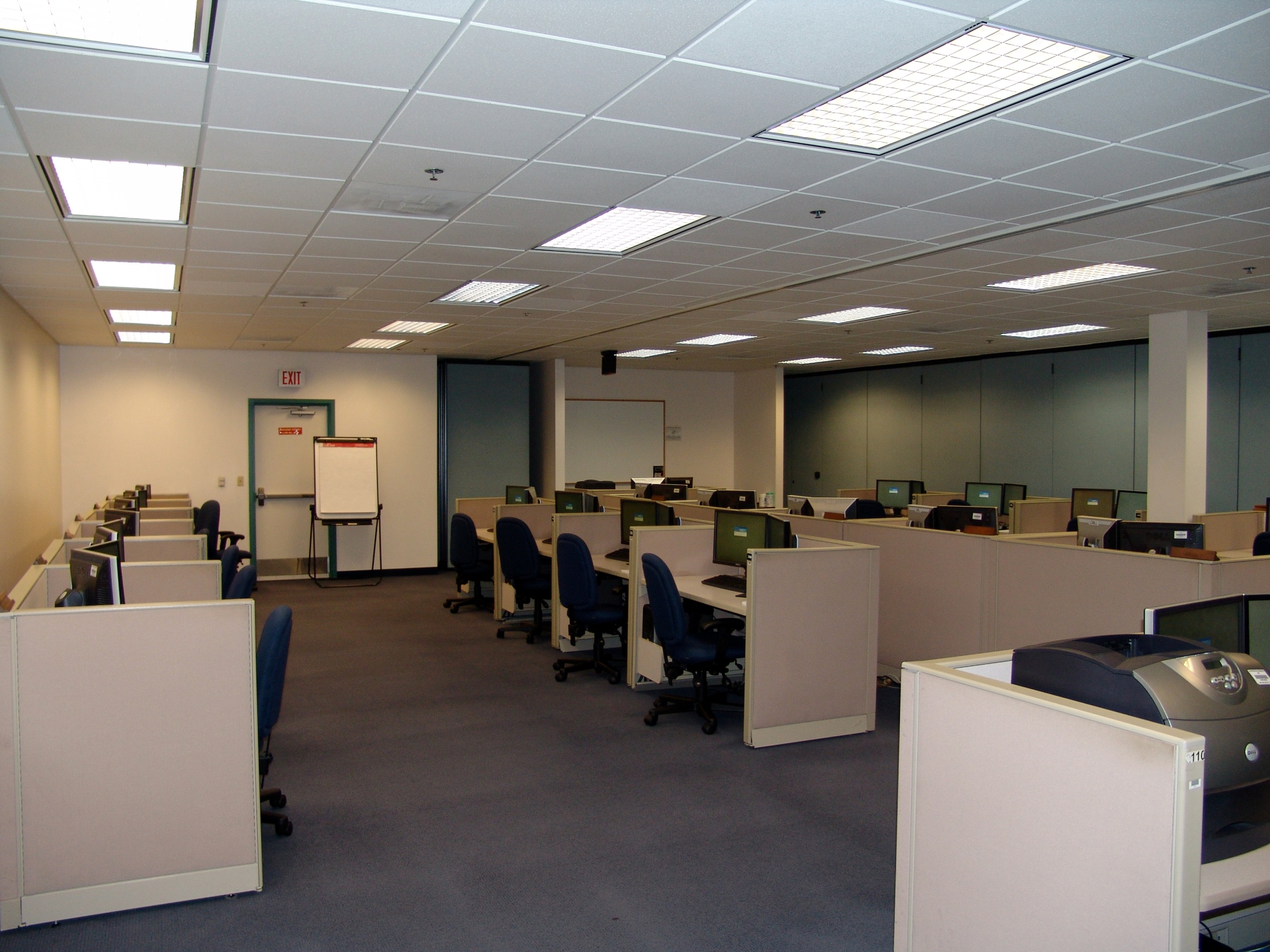 [Speaker Notes: This is a typical boardroom.  This is where recorders will do their prep week scrubs of the records and where members will review records and assign grades during the board.

There could be a number of statutory and/or administrative boards ongoing simultaneously in the selection board spaces among many separate boardrooms.]
Board Process Overview
Board is sworn in and convened

Members receive board process in-briefs and training

Members read convening order and precept

Records are randomly assigned for scoring

Members conduct two independent reviews of each record

Applicants placed in order by score (highest to lowest)

Establish the “cut line”

Records are taken to the tank for voting
[Speaker Notes: What can be made public of the board process is reflected in this section.]
Board Process Overview
Records are displayed and briefed by the reviewing members in the tank

The record is briefed along with any applicable statutory items, such as Field Code-38 (FC-38)

FC-38 is privileged or adverse information of a punitive or medical nature concerning the eligible, that MUST be briefed in the tank

NOTE: Adverse/medical information can only be briefed if it is contained in the applicant’s official military record

All members vote the record via a confidence factor 
    (100, 75, 50, 25, 0)

Board Recorder records the vote and calls out the number of YES votes with the overall confidence factor
[Speaker Notes: What can be made public of the board process is reflected in this section.]
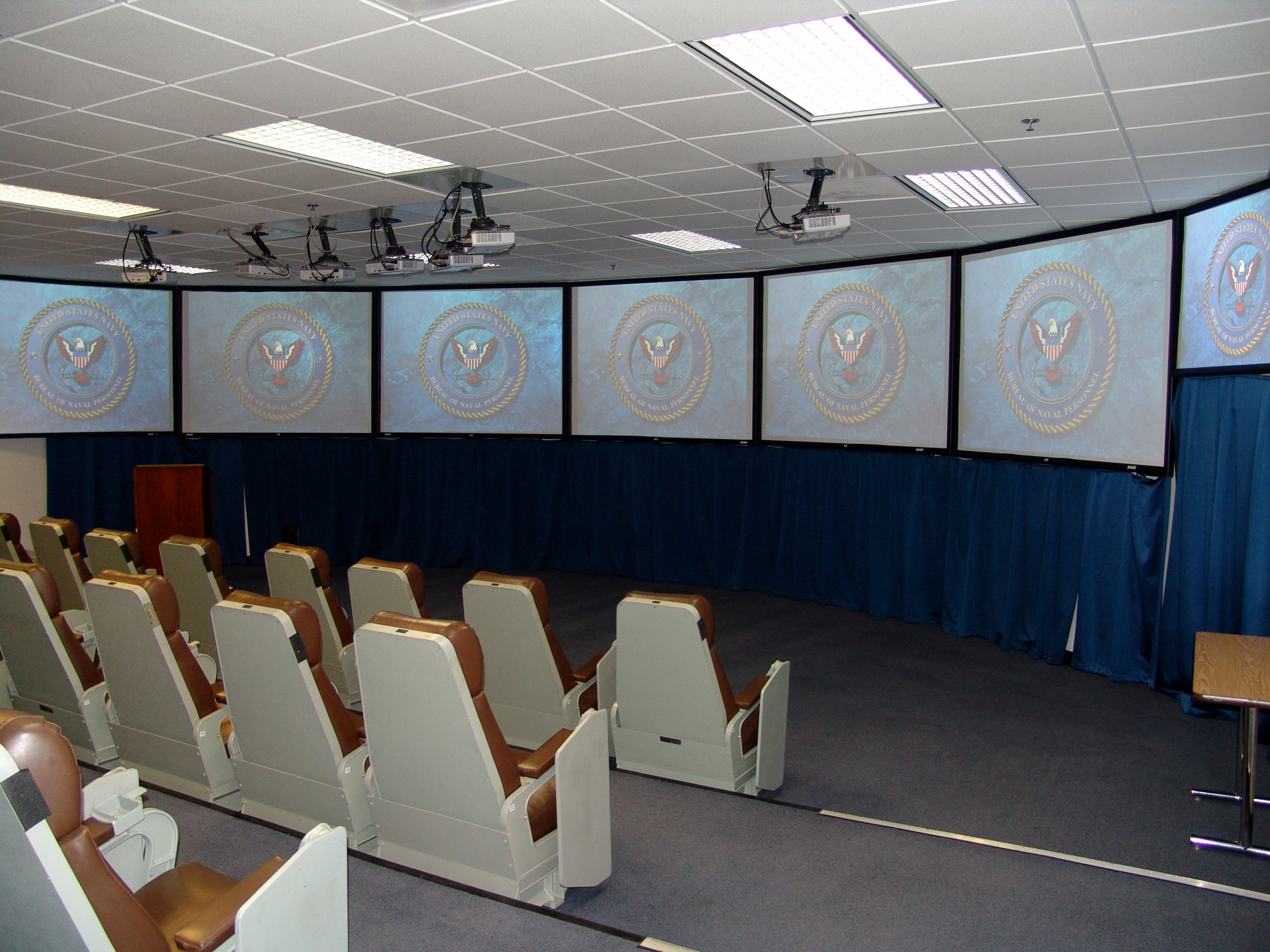 [Speaker Notes: This is a view of the infamous “tank”.  There are three tanks in the selection board spaces.  The members sit in ready room type chairs.  You will notice five screens visible to the members.  In most cases the first screen on the far left will have the PSR cover page which provides general background information on an eligible such as name, rate, education, last three duty stations, etc.  On the other screens, PSR detail pages are shown which have a line entry summarizing every eval an applicant has had in his/her career.

The member who reviewed the applicant’s record in the board room starts to brief,  members start to vote using their handset, when the last member has voted the votes are tabulated and the number of yes votes and the computed confidence factor is entered into the computer vote file and is simultaneously displayed on the two computer monitors at the front of the room.]
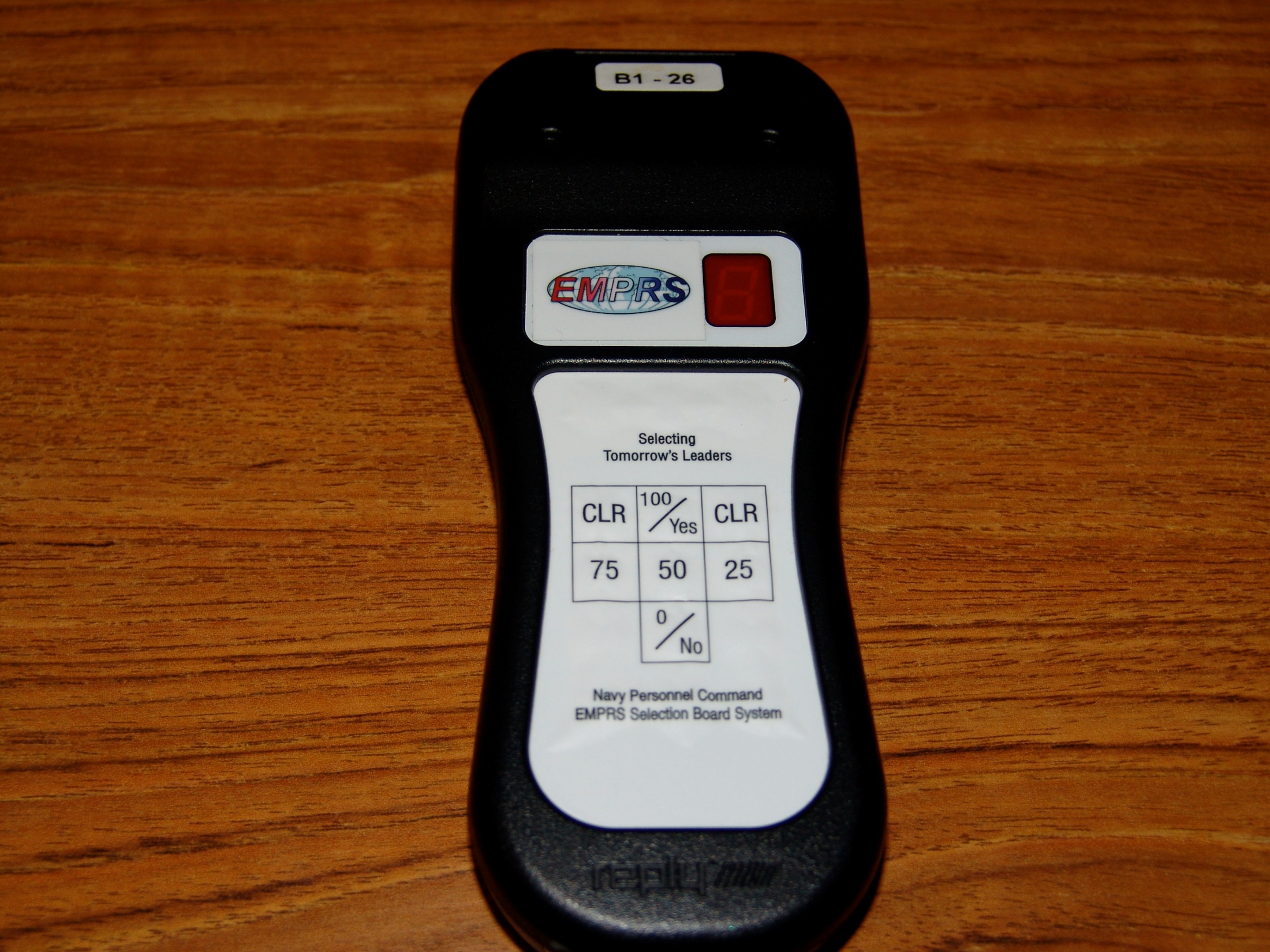 [Speaker Notes: This is the voting box that members use in the tank.  Board members vote their confidence in the applicant’s ability to perform as an LDO/CWO at 100, 75, 50, 25, or 0.]
Board Process Overview
Once all records have been briefed and voted, a scattergram is displayed that shows a cumulative number of votes at each confidence level

The floor is open for motions

Tentatively select those applicants that are clearly at the top

Drop from further consideration those applicants that are clearly not competitive for further consideration

Those applicants who remain after those tentatively selected or dropped from further consideration are considered “crunch” records and are briefed and voted again
NOTE: This is an overview of typical motions made by a board membership and is not meant to represent an actual tank voting session
[Speaker Notes: What can be made public of the board process is reflected in this section.]
Scattergram
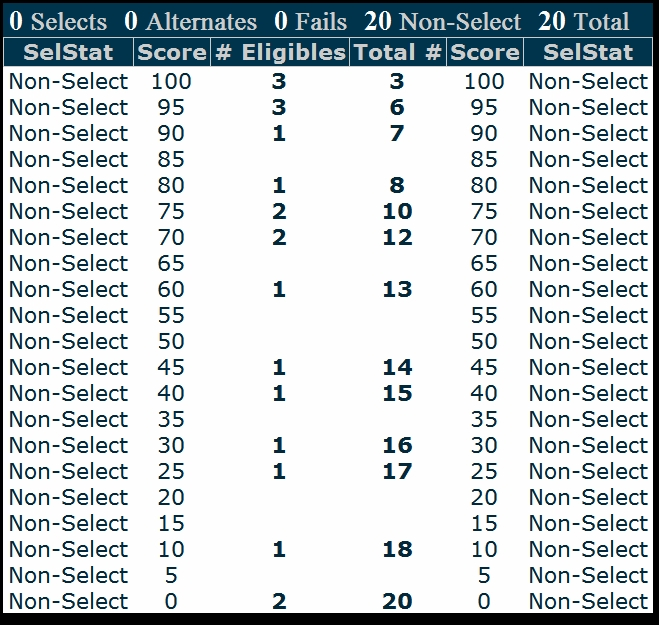 To select 10
[Speaker Notes: This is an example of a scattergram prior to any voting motions. 

The scattergram allows members to see the results of a vote session, so that the relative scores of applicants may be considered.  In this example of 20 records, and assuming a selection rate of 50%, one might see discussion of simply selecting the top 10 records, or of selecting perhaps the top 7 records, while removing the bottom 7 records from further consideration.  Once the members have discussed the topic, a member will make a voting motion.]
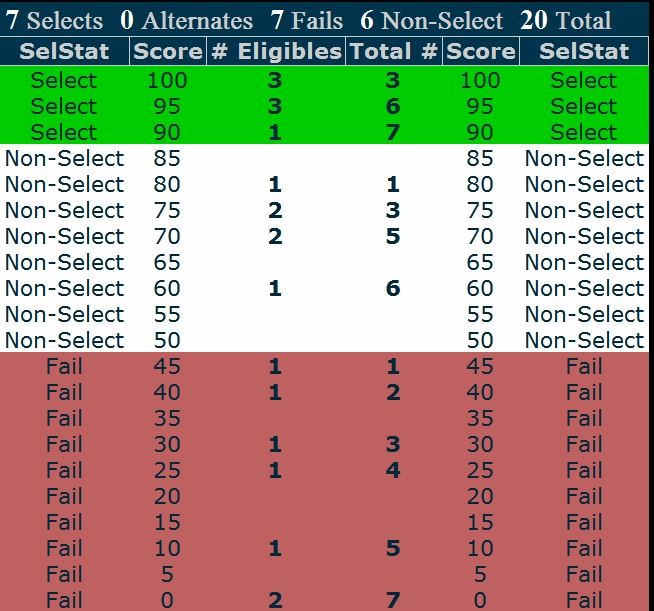 Scattergram
Tentatively
Select 90 and above
Crunch 6
to select 3
Drop From Further Consideration 45 and below
To select 10
[Speaker Notes: Once a voting motion has been seconded, a majority vote is taken.  In this example, if the motion is approved, the board will “crunch” 6 records to tentatively select a maximum of 3 additional applicants, which would be 10 tentative selects.  The records which are neither removed from consideration, nor tentatively selected, are commonly referred to as crunch records. They are briefed again and go through the same scattergram and voting process.  This process continues until the board has selected the number of applicants authorized or until the board determines that no further applicants are qualified for commissioning.]
Board Process Overview
When all designators have been to the tank, the board is 
	complete.

Board members and recorders sign certifying that 

The board complied with all instructions

Each applicant was properly considered

The applicants recommended for selection are best qualified to meet the needs of the Navy

Board members are briefed on confidentiality

The Board President adjourns the board
Board Member Confidentiality
Sample items board members cannot discuss

Recommended selectees prior to results being made public
Why an applicant was or was not selected
Items they saw in a applicant’s record
Score sheet categories or point values
Period of review
How a cut line is established
Which applicants are briefed in the tank
The items briefed in the tank
Method used in determining selections
Board members may NEVER disclose the proceedings and deliberations of any board.
[Speaker Notes: The safest way to preserve the integrity of the board process in providing career guidance to candidates on selection board matters is via career development boards after the results are made public, not one-on-one discussions between board members and applicants.  

Note to briefer:  When board members are providing selection board briefs, refrain from using the term “we” as in what they and their panel or the board did, considered, etc.]
Post Board Process
Selects are reviewed for adverse matter

Those placed on hold are notified of their selection by their command, who then provides requested information to CNP (via NPC) who will decide whether to release the hold or permanently remove the selection

Holds may take six weeks to a year or more to resolve

PERS 804 prepares the board’s record of proceedings (ROP)

Routed to CNP via PERS 80, DCNPC, CNPC Legal, and CNPC

CNP approves the results and releases results via NAVADMIN
[Speaker Notes: Those placed on hold are not announced on the NAVADMIN.  Common reasons for holds are recent disciplinary action and security clearance problems.]
Common Issues
Post-board scrub

Security clearance issues, NJPs, DFC, pending investigations

Results in candidates on hold and missing from the NAVADMIN 

Candidates do not complete commissioning physical early and are found not medically qualified to commission

Result: Candidate placed in abeyance, results in fleet manning gap – sometimes up to a year or longer

 Adverse event occurs.  Command documents locally but fails to report that info to PERS 803

Result: Candidate gets commissioned
NPC assumes all is good unless notified otherwise.  COMMUNICATION BETWEEN COMMANDS AND PERS 803 IS KEY!
FAQs
1.  How is PRIMS used in the selection board process? 

It is not.

How is NSIPS ESR data used in the selection board process? 

Only if contained in the OMPF or included in the application.

3.  How far back in the record does the board consider? 

The entire record is available for review.

How are alternates identified?  

Alternates are selected as alternates during the tank sessions.  If a select falls out, an alternate will be notified by letter from NPC via their CO.
Myths
A member of the board who knows you increases your chances for
selection.  FALSE

2.  The selection board only considered items in my OMPF, PSR, and items in 
my application and any addendums.  TRUE

3.  The selection board accepts items from both me and my command up to the convening of the board.  FALSE (x2).  Items are accepted only from applicants and only up to the deadline in the announcing NAVADMIN.

Application status is posted on BOL.  TRUE; however, addendum receipt is not.  

E6 candidates do not need to take the E7 exam if on an IA in theater.  FALSE. See NAVADMIN 336/07 paragraphs 3 and 8.

6.  Only adverse information contained in my OMPF can be considered by the
board.  TRUE, unless submitted in the candidate’s application.